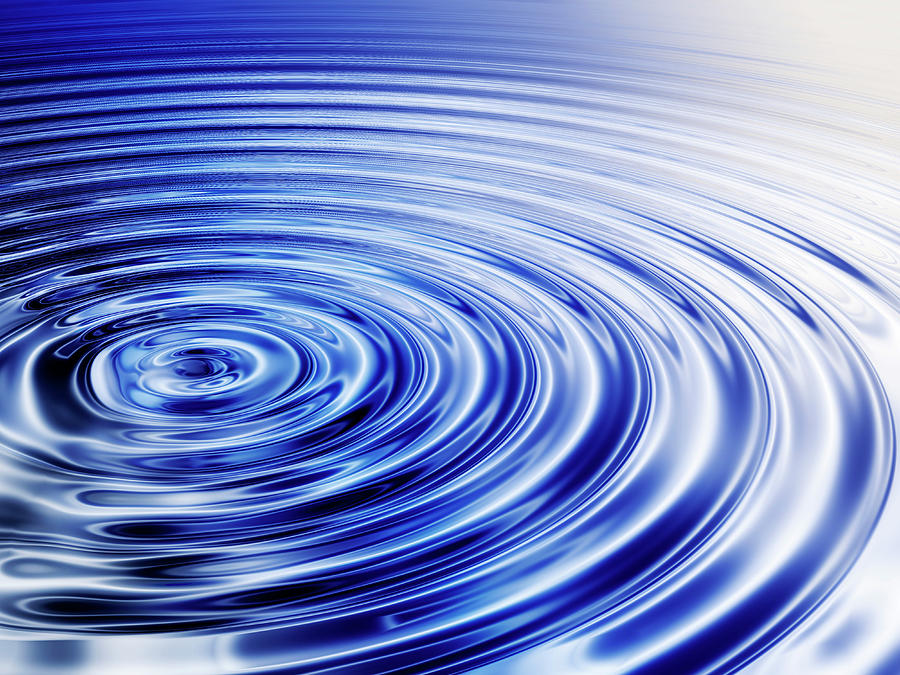 Oscillations and Waves
Chapter 5
Plan
Practice problems on Simple Harmonic Oscillations , Damped Oscillations, Forced Oscillations
Resonance
Coupled Oscillations , Normal Modes, Longitudinal and Transverse Waves
Wave equation 
Electromagnetic Waves
Quantum Physics
Revisit Harmonic motion
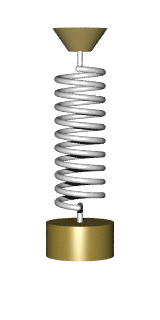 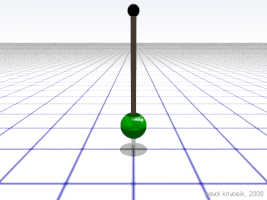 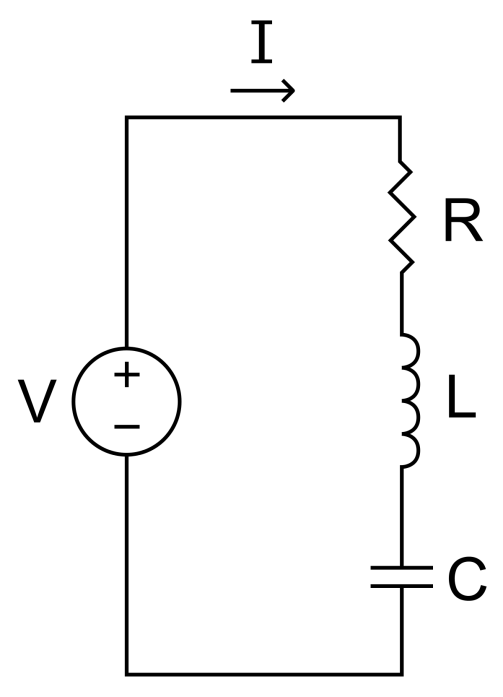 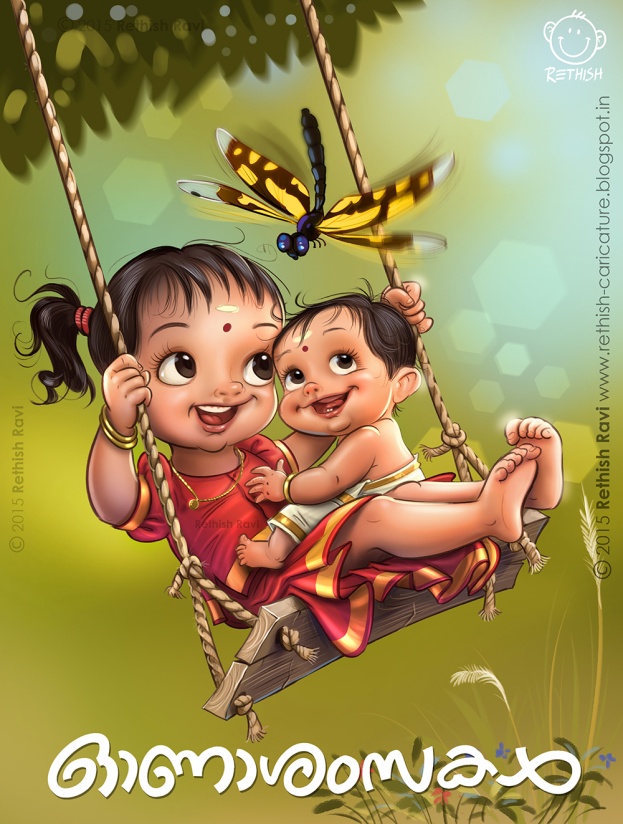 Practice problems on Simple Harmonic Oscillations, Damped Oscillations, Forced Oscillations
Problem 1
Consider a spring mass system as shown in Figure (below). The solution for 
The simple harmonic motion is given as                                             , where 
0 is the natural frequency of the system.

Express the solution in the form 

Applying the initial conditions, show that 
Obtain the Kinetic energy and potential energy for the oscillator and show that the total energy is constant.
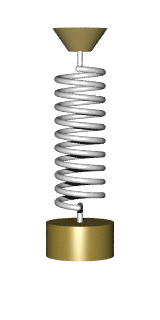 x
(a)
(b)
Initial conditions x(0) and v(0)
(C)
Total Energy in Harmonic motion E
Problem 2
For the harmonic oscillator, find the time averaged potential energy and kinetic energy  over one cycle of oscillation (0<t<T), where T is the time period of the oscillation. 

Hint:
Use 

Also verify that the   <KE> = <PE>.
Mean Value Theorem
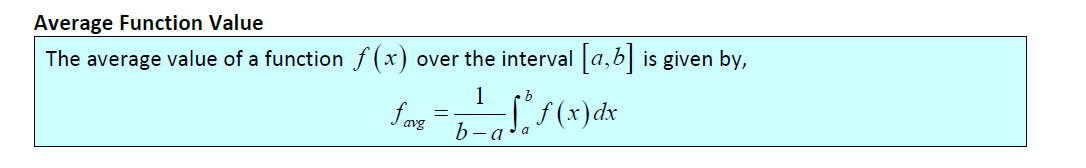 Time averaged energy of Harmonic Oscillator
Consider f(t) in an interval
Over one period of oscillation
Time averaged energy of Harmonic Oscillator
Over one period of oscillation
Problem 3
Write the equation of motion for a spring mass system connected to a damper as shown in figure. In the figure, b is the damping coefficient. 
Find the solution of the damped harmonic oscillator. Use the trial solution
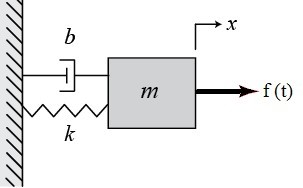 The damped harmonic oscillator
Trial solution
The damped harmonic oscillator
Trial solution
The damped harmonic oscillator
Trial solution
The damped harmonic oscillator
(Underdamping)
Case 1:
(Overdamping)
Case 2:
(Critical damping)
Case 3:
The damped harmonic oscillator
Trial solution
The damped harmonic oscillator
Trial solution
The damped harmonic oscillator
Trial solution
The damped harmonic oscillator
(Underdamping)
Case 1:
(Overdamping)
Case 2:
(Critical damping)
Case 3:
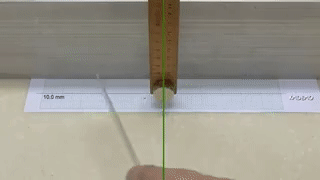 (Underdamping)
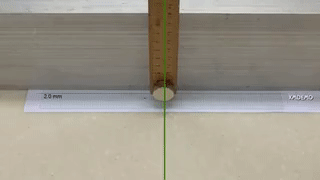 Critical damping
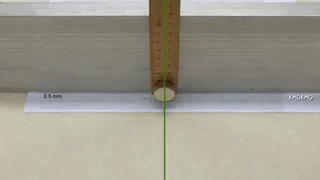 Over damping
The damped harmonic oscillator
RECAP
Problem 3
Write the equation of motion for a spring mass system connected to a damper as shown in figure. In the figure, b is the damping coefficient. 
Find the solution of the damped harmonic oscillator. Use the trial solution
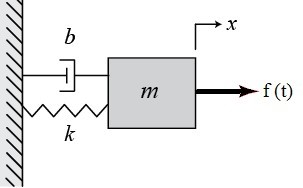 The damped harmonic oscillator
Trial solution
Solution of  damped harmonic oscillator
Analysis of  damped harmonic oscillator
The damped harmonic oscillator
(Underdamping)
Case 1:
(Critical damping)
Case 2:
(Over damping)
Case 3:
The damped harmonic oscillator
(Underdamping)
Case 1:
Light damping
(Underdamping)
Mathematically this gives a complex solution!
A and B also could be complex!
But position x(t) cannot be complex!
Is there any real solution?
Solution can be made real by choosing
appropriate constants
How to do it?
We know
Let’s Choose A and B as
REAL SOLUTION
Problem 4
(a) Plot the solution of a damped harmonic oscillator with x(0) =C with =0.
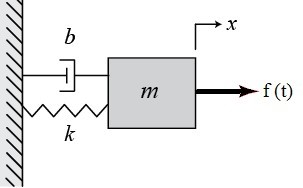 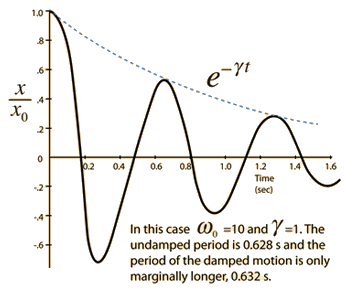 Problem 4
(b) Provided T is the time period and  is the damping factor, show that in
 two successive periods of oscillations, the amplitude falls as
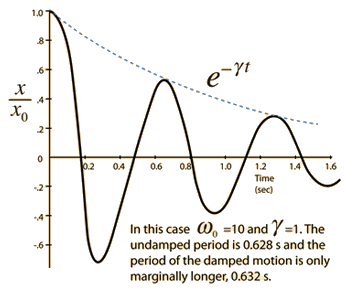 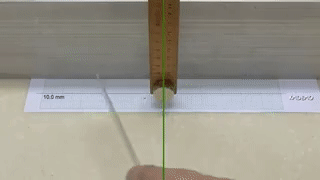 (Underdamping)
The damped harmonic oscillator
(Critical damping)
Case 2:
Under critical damping
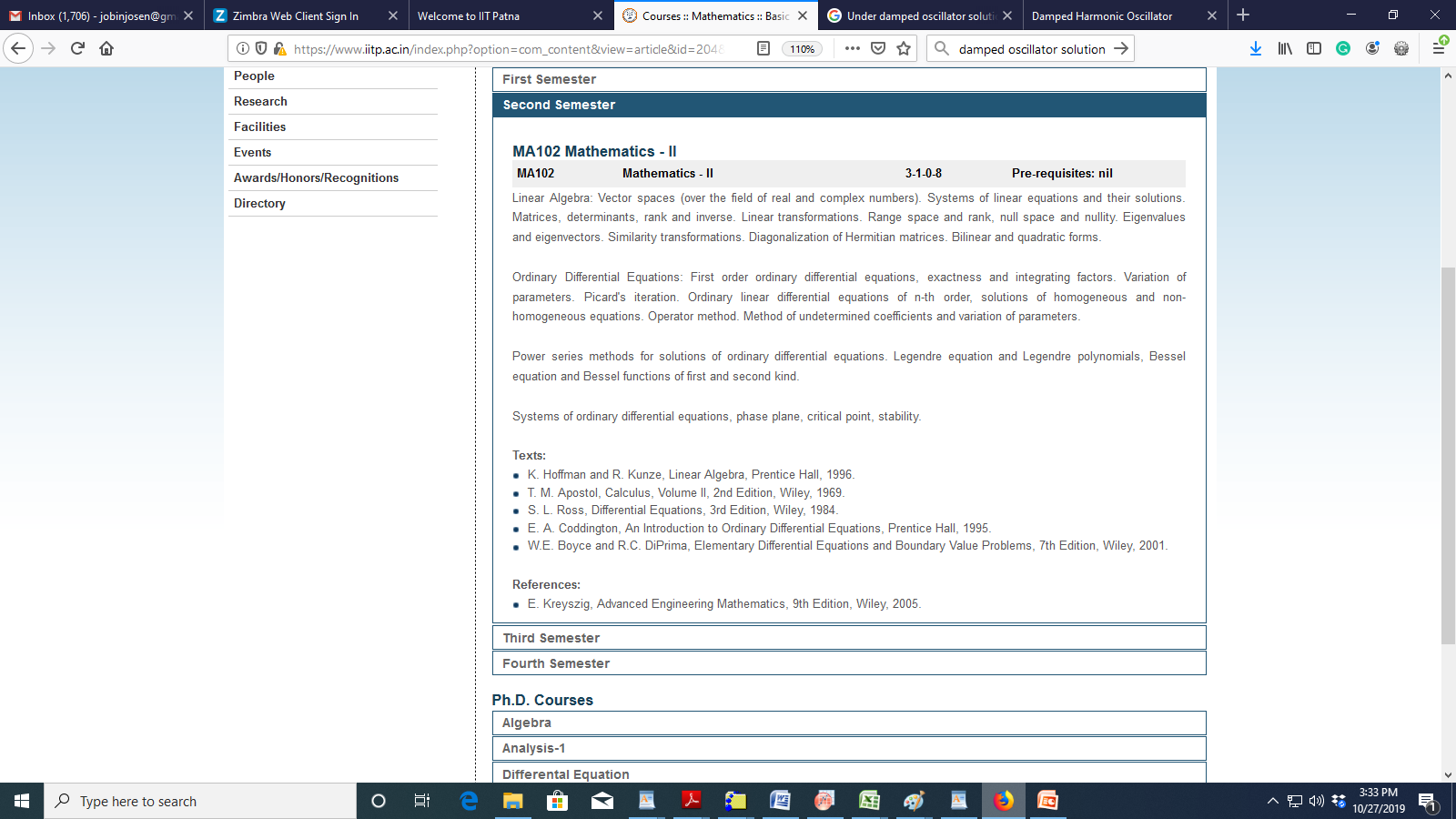 Problem 4
(a) Show that a critically damped oscillator can cross the equilibrium position at most once.
At                 what will happen???
The system will cross equilibrium (Provided A or B is negative).